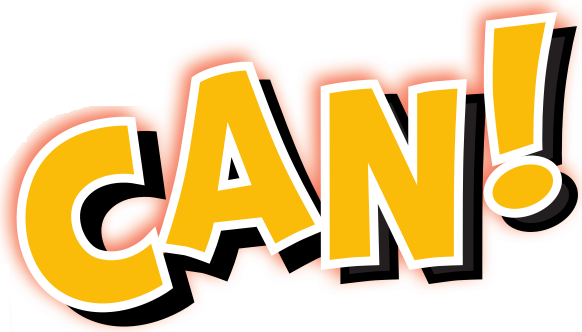 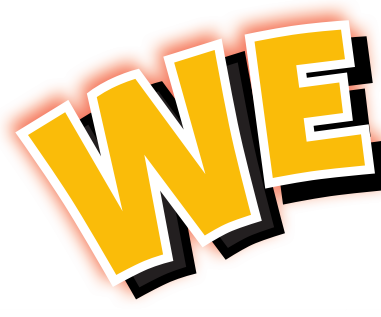 2
Unit 3
Animals  
الحيوانات
Phonics 
الأصوات
Materials :

Classroom English poster
The Alphabet A–Z flashcards
The Alphabet poster
Strategy
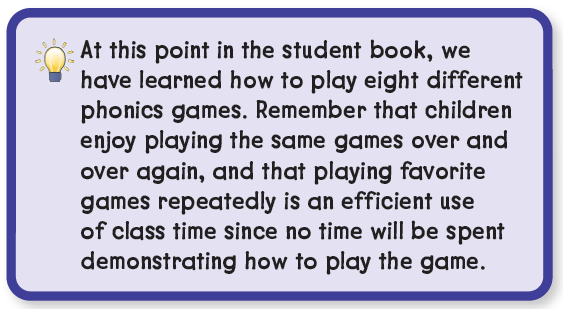 Phonics Guessing Game - Find My Group Game 
Phonics Flashcard Counting - What’s On My Head? Game 
Four Corners Race - Back Writing Pairs 
Marching Phonics Game - Find the Card Game
Review the previous lesson 
مراجعة سريعة للدرس السابق
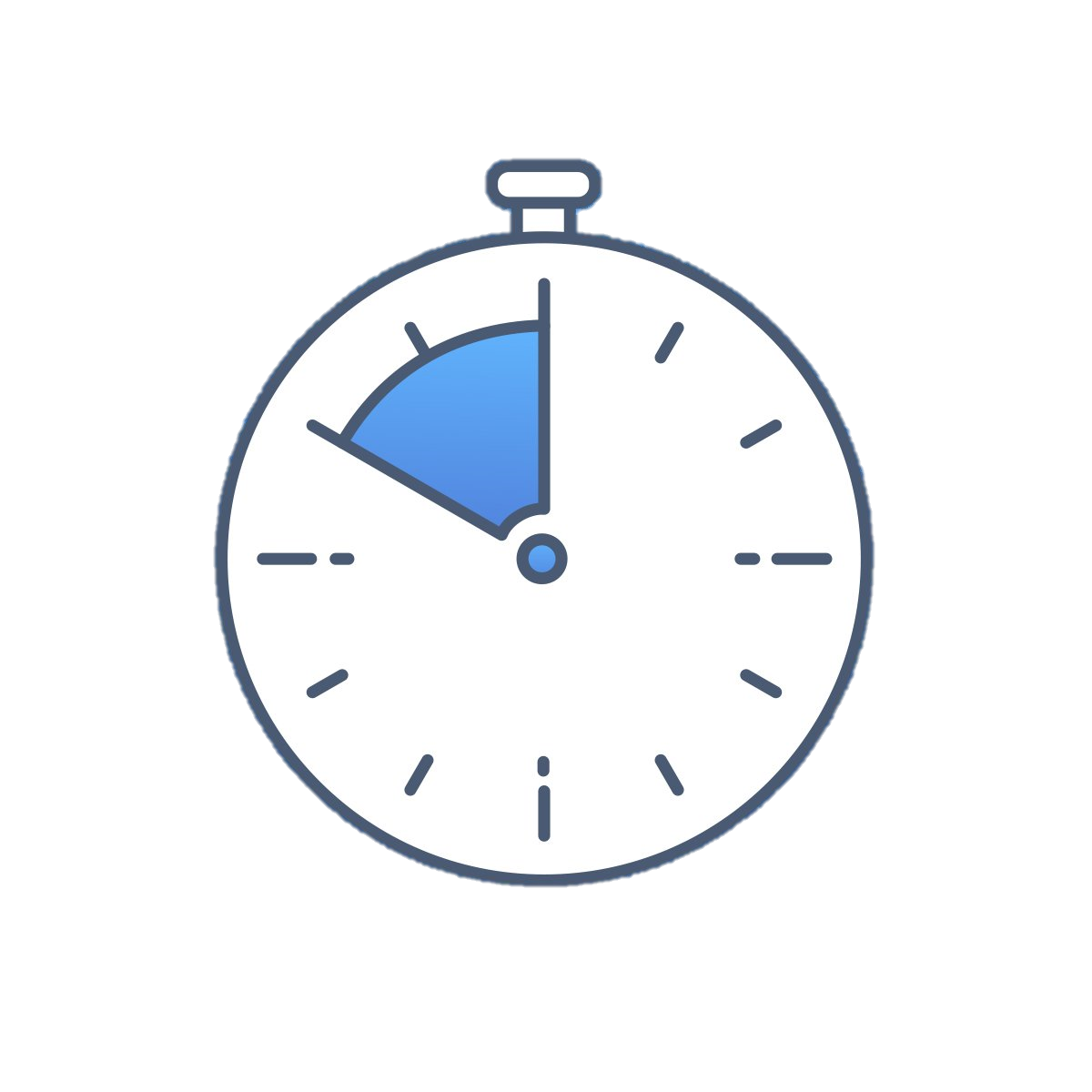 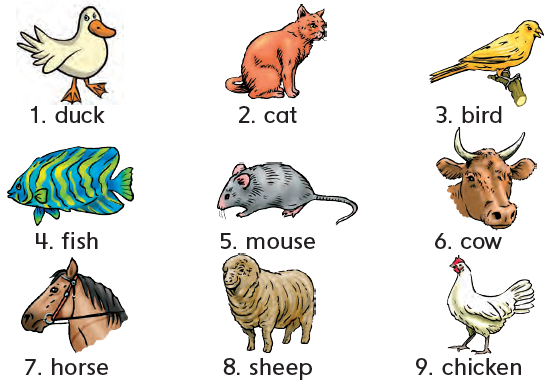 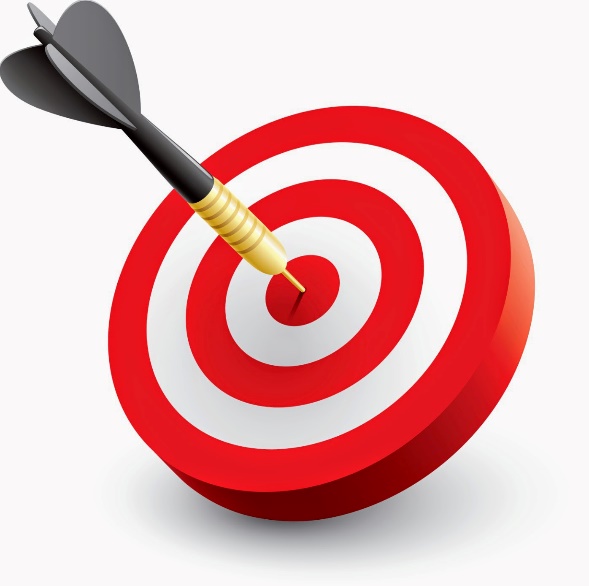 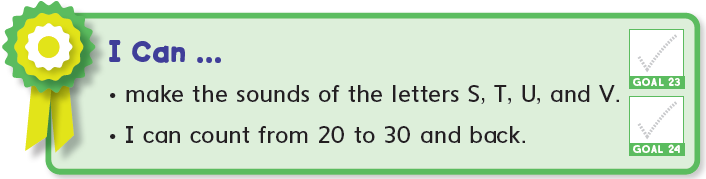 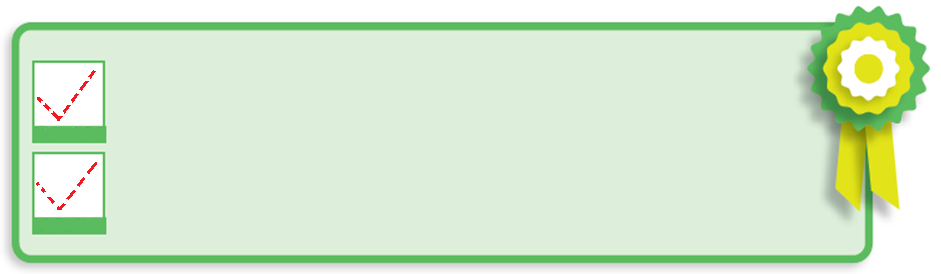 أنا أستطيع ...
انطق الأحرف S-T-U-V واكتبها بالشكل الصحيح
أعد الأرقام من 20 إلى 30 والعكس كذلك
1
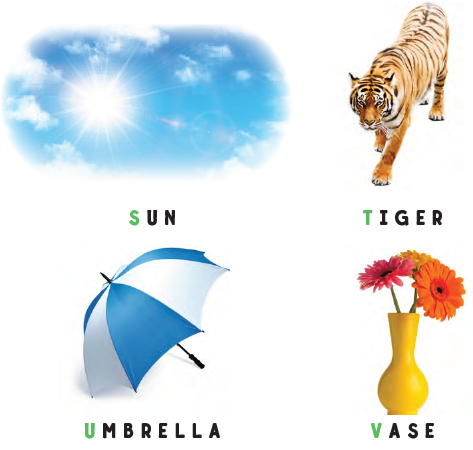 Listen and say 

استمع ثم ردد
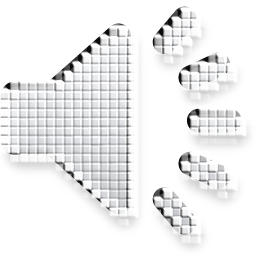 Trace and copy 
أعد كتابة الأحرف
2
S  S  S
T  T  T
U U U
V V V
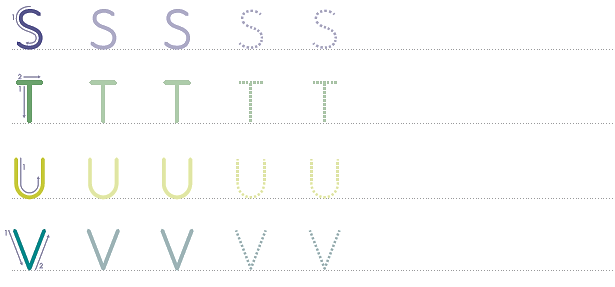 Listen and write 
استمع ثم اكتب
3
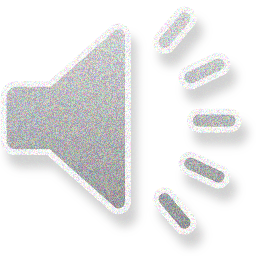 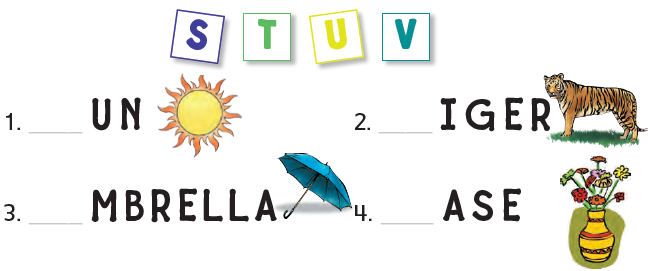 S
T
U
V
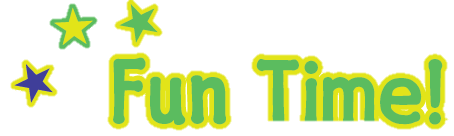 وقت المرح
4
Listen , count , and write استمع ، عد ، ثم اكتب
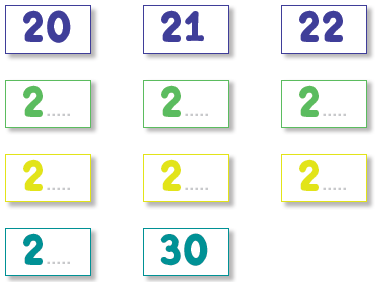 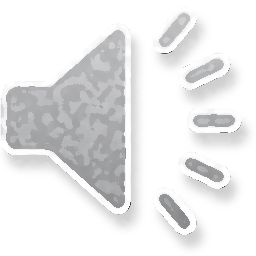 4
5
3
6
7
8
9
Goal Check 
التحقق من الهدف
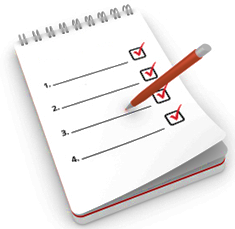 الهدف
أن يردد الطالب أصوات الحروف S-T-U-V  بشكل صحيح
أن يعد الطالب الأرقام من 20 إلى 30 والعكس
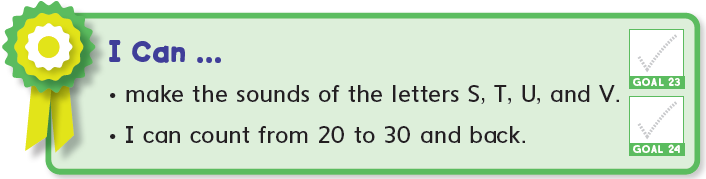 Have a nice day 

See you next class
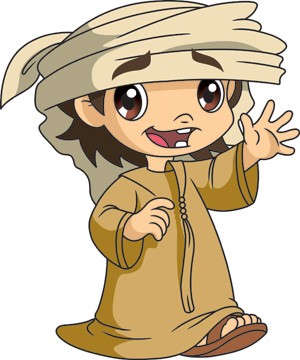